Available with:
Scenario level:
A day in the life of an Head of Student Services
Buy
Microsoft 365 Copilot
More effective planning and communication
More time spent with students
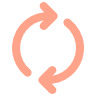 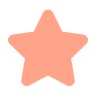 Benefits
Less time spent on administrative tasks
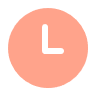 8:00 am
8:15 am
9:00 am
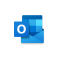 Megan
is a Head of Student Services
Copilot in Outlook
Megan uses Copilot in Teams to easily recap a meeting she missed about new student portal plans outlining the questions to review and action items assigned to her.
Megan summarizes feedback from colleagues about her recent proposal and asks Copilot to generate a response that outlines the next actionable steps.
Megan uses Copilot in Word to revise and expand the key sections of the events and activities that keep students and faculty engaged based on feedback and other relevant files.
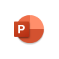 Copilot in PowerPoint
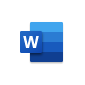 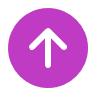 Copilot in Word
Copilot in Loop
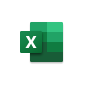 Benefit: Avoid listening to meeting recordings and spend that time working on action items to create new ideas and answer questions.
Benefit: Easily document and share next steps that reflect multiple perspectives from a long thread.
Benefit: Expand on your ideas and transform your document with helpful assistance at every stage.
Copilot in Excel
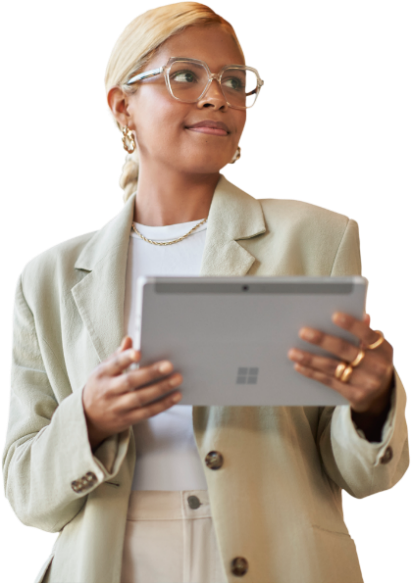 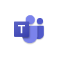 Copilot in Teams
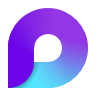 4:00 pm
2:00 pm
11:00 am
Megan gets back into student satisfaction work with her colleagues by using Copilot in Loop to work on a project plan that conducts regular reviews of student satisfaction and success and implement changes when necessary.
With her insights from Excel and the proposal in Word, she asks Copilot in PowerPoint to create a presentation for her committee session next week.
Megan reviews the latest data to monitor the services budget ensuring their spend is in line with the objectives. She asks Copilot to generate data for new grants and scholarships that are available to students and visualizes the data.
Benefit: Co-create and stay in sync no matter where the group works and build on suggestions to quickly make progress.
Benefit: Focus on your content instead of the design with help drafting the slides and help restructuring or making edits.
Benefit: Discover and explore insights with ease and effortlessly highlight, filter, and sort the data.
1Access Copilot at copilot.microsoft.com or the Microsoft Copilot mobile app and set toggle to “Web”.
2Access Business Chat at copilot.microsoft.com, the Microsoft Copilot mobile app, or the Copilot app in Teams, and set toggle to “Work”.
The content in this example scenario is for demonstration purposes only. You should evaluate how Copilot aligns with your organization’s business processes, regulatory requirements, and responsible AI principles.